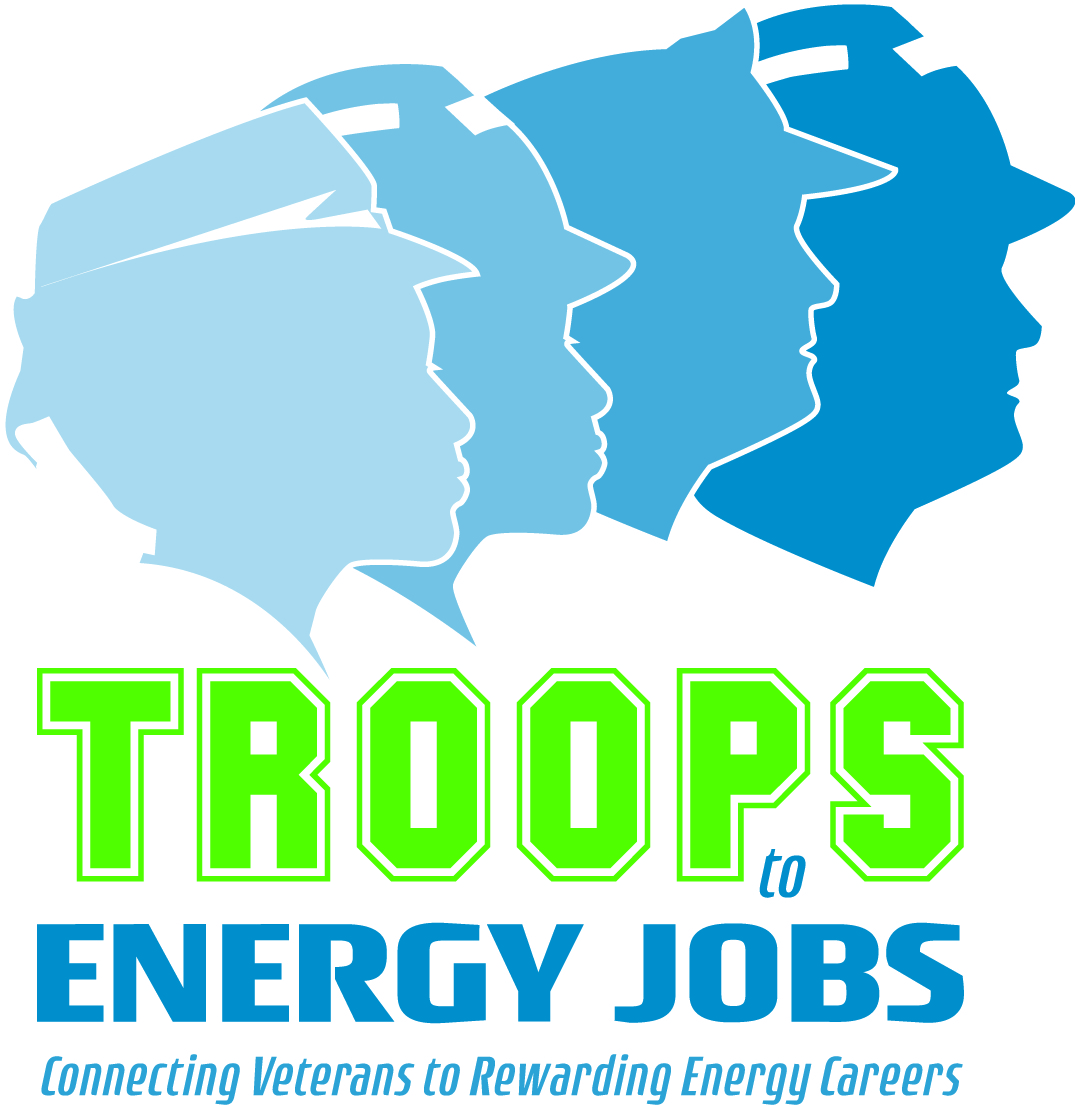 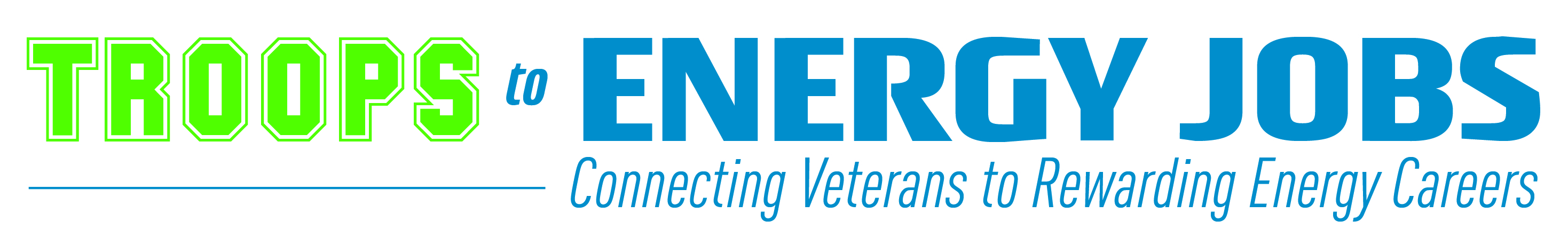 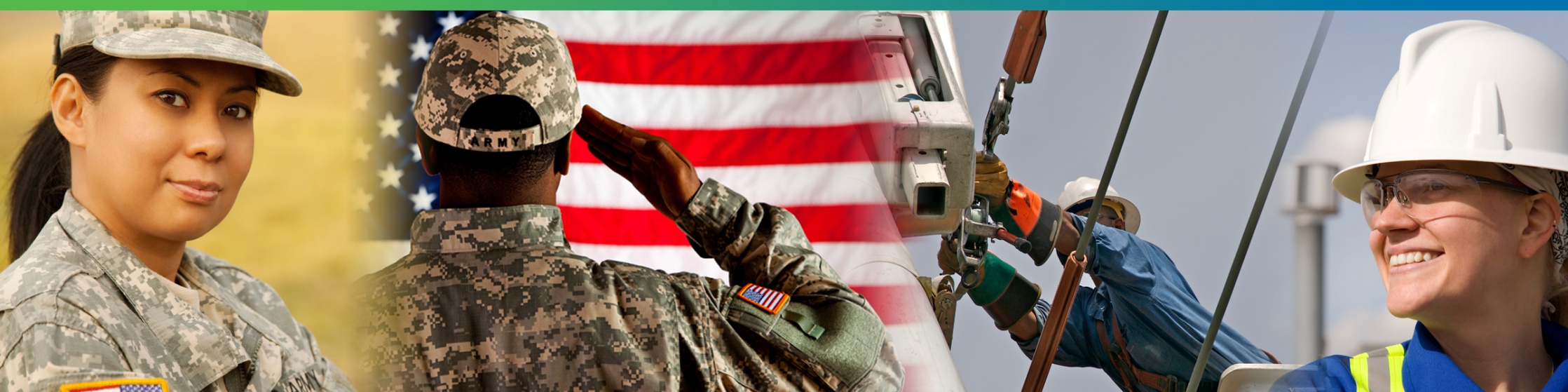 Facts About the Energy Industry
By 2015, 35 percent of the workforce (approximately 200,000 high-skill, high-wage workers) may need to be replaced due to retirement or attrition.*
150,000 new jobs would be needed to design and operate low-carbon power sources in the coming years in addition to those replacements.**

*  According to the 2009 Workforce Survey by the Center for Energy Workforce Development
* *From the 2009 report from the National Commission on Energy Policy, The Task Force on America’s Future Energy  Jobs
[Speaker Notes: The energy industry is poised to experience a workforce shortage over the next few years. By 2015, 35% of the energy workforce may need to be replaced due to retirement or attrition. That’s approximately 200,000 high-skills, high-wage workers. In addition, 150,000 new jobs may need to be added to design and operate low-carbon power sources in addition to those retirements. We in the energy industry hope to fill a large number of these positions with Veterans and those in the Guard and Reserves! Later today, I will be sharing with you why about a new initiative called Troops to Energy Jobs.]
Get Into Energy!
Videos: 
http://www.getintoenergy.com/get-into-energy.php
[Speaker Notes: So, let’s learn more about careers in the energy industry in a video called Get Into Energy! produced by the Center for Energy Workforce Development. (CLICK ON LINK)]
Did you know…
Median salaries in the energy industry are over $60,000? With overtime, some positions even pay close to $100,000. 
Energy companies offer some of the best benefits available in the business world, including: 
Medical, dental, and vision
Pension plan and 401(k)
Tuition reimbursement
[Speaker Notes: Most people know very little about the jobs available in the energy industry and the military-friendly environment we create.

The pay is good. Median salaries for the energy industry are over $60,000, with some salaries reaching close to $100,000.

In addition, the energy industry offers some of the best benefits out there in the civilian world. These include medical, dental and vision; pension plans and 401k’s; and tuition reimbursement.]
In-demand Career Paths
Lineworker
Plant Operator
Technician
Pipefitter/Pipelayer/Welder
Engineer
Security
[Speaker Notes: There are several career paths in the energy industry where there will be a workforce shortage. These include lineworkers, plant operators (for electric, gas and nuclear plants), technicians, pipefitters/pipelayers/welders, a variety of engineers and security. Next, I will tell you about each of these career paths. As I do, be thinking about how your military skills might match up to one or more of these pathways.]
Lineworker: What do you do?
Install necessary equipment on poles
Climb poles or use truck-mounted buckets to reach equipment
Identify defective devises such as fuses, switches, and wires
Safety and use of safety equipment is critical; poles and towers have very high voltages of electricity
[Speaker Notes: First, let’s talk about lineworkers and what they do. 
Typically they:
Install necessary equipment on poles
Climb poles or use truck-mounted buckets to reach equipment
Identify defective devises such as fuses, switches, and wires
Safety and use of safety equipment is critical; poles and towers have very high voltages of electricity]
Lineworker: What do you do?
Inspect and test power lines and other equipment using special reading and testing devices
Lay underground cables
Video: http://www.getintoenergy.com/careers_lineworker.php
[Speaker Notes: They also inspect and test power lines and other equipment using special reading and testing devices and lay underground cables. 
Let’s watch a video about lineworkers. (CLICK LINK ON  THE SCREEN)]
Plant Operator: What do you do?
Monitor and inspect power plant equipment and indicators to detect evidence of operating problems   
Adjust controls to generate specified electrical power, or to regulate the flow of power between generating stations and substations   
Operate or control power generating equipment, including boilers, turbines, generators, and reactors, using control boards or semi-automatic equipment
[Speaker Notes: Next, let’s discuss a plant operator’s daily tasks. 
These include:
Monitor and inspect power plant equipment and indicators to detect evidence of operating problems   
Adjust controls to generate specified electrical power, or to regulate the flow of power between generating stations and substations   
Operate or control power generating equipment, including boilers, turbines, generators, and reactors, using control boards or semi-automatic equipment]
Plant Operator: What do you do?
Regulate equipment operations and conditions such as water levels, based on data from recording and indicating instruments or from computers   
Take readings from charts, meters and gauges at established intervals, and take corrective steps as necessary 
Video: http://www.getintoenergy.com/careers_plant_operator.php
[Speaker Notes: Plant operators also:
Regulate equipment operations and conditions such as water levels, based on data from recording and indicating instruments or from computers   
Take readings from charts, meters and gauges at established intervals, and take corrective steps as necessary 

Let’s watch a video to learn more about the day in the life of a plant operator. (CLICK LINK ON THE SCREEN)]
Technician: What do you do?
Inspect things like motors and belts, fluid levels, and filters
Take apart machines, then repair and replace parts using hand or power tools including hammers, saws, drills, wrenches, and measuring instruments as well as hoists and cranes
Use repair manuals to determine and fix problems
[Speaker Notes: Now, we will explore the technician job category. This is a pretty broad category since there are many types of technicians in the energy industry. However, they all seem to have the following in common. They:
Inspect things like motors and belts, fluid levels, and filters
Take apart machines, then repair and replace parts using hand or power tools including hammers, saws, drills, wrenches, and measuring instruments as well as hoists and cranes
Use repair manuals to determine and fix problems]
Technician: What do you do?
Keep track of the work you have done
Do preventative maintenance on machines, mechanical equipment and buildings, including inspections and testing, installation of new wiring, electrical components, piping and plumbing, machinery and equipment
Video: http://www.getintoenergy.com/careers_technician.php
[Speaker Notes: Technicians also:
Keep track of the work they have done
Do preventative maintenance on machines, mechanical equipment and buildings, including inspections and testing, installation of new wiring, electrical components, piping and plumbing, machinery and equipment

Here’s a technician career video. (CLICK LINK ON THE SCREEN)]
Pipelayer/Pipefitter/Welder:What do you do?
Following the directions of others or written instructions to lay out pipe routes  
Cut pipes to required size and position them for welding or sealing 
Connect pipe pieces and joints using welding equipment, cement or glue
[Speaker Notes: Next is the pipelayer/pipefitter/welder category. 
These individuals typically:
Following the directions of others or written instructions to lay out pipe routes  
Cut pipes to required size and position them for welding or sealing 
Connect pipe pieces and joints using welding equipment, cement or glue]
Pipelayer/Pipefitter/Welder:What do you do?
Cover pipes with earth or other materials 
Find and repair or replace pipes using special magnetic or radio indicators  
Follow safety procedures
Video: http://www.getintoenergy.com/careers_pipefitter.php
[Speaker Notes: They also:
Cover pipes with earth or other materials 
Find and repair or replace pipes using special magnetic or radio indicators  
Follow safety procedures

Here is a day in the life video for this job category (CLICK LINK ON THE SCREEN)]
Engineers: What do you do?
Help improve systems and create more efficient ways to generate, transmit, and use power from the power plant to the customers 
Springboard to the process of creating nuclear energy, designing wind turbines, advancing clean coal technology, and turning biofuels into usable energy
14
[Speaker Notes: Many types of engineers serve in the energy industry. Engineers in general:
Help improve systems and create more efficient ways to generate, transmit, and use power from the power plant to the customers
Springboard to the process of creating nuclear energy, designing wind turbines, advancing clean coal technology, and turning biofuels into usable energy]
Engineers: Types in the Energy Industry
Electrical/Power
Nuclear
Mechanical
Energy
Environmental
[Speaker Notes: Types of energy industry engineers include:
Electrical/Power
Nuclear
Mechanical
Energy
Environmental]
Engineers: Types in the Energy Industry
Solar Energy Systems
Wind Energy
All engineer positions require a Bachelor’s in Engineering
Video: Behind the Technology
http://engineers.getintoenergy.com/engineering-careers.php
[Speaker Notes: Other types of engineers include:
Solar Energy Systems
Wind Energy
All engineer positions require a Bachelor’s in Engineering

Now let’s watch a video that provides the context of engineers in the energy industry. (CLICK ON LINK ON THE SCREEN)]
Security: Types of Positions
Security Officer or Specialist
Security Manager
Security Investigator
Business Assurance Specialist
17
[Speaker Notes: One of the best sources for security employees in the energy industry is the military. With their extensive experience in this arena, Veterans and those in the Guard and Reserves typically are hired on without the need for training or coursework in advance. Training takes place on the job. There are a variety of security positions, and job titles differ by company, but typical positions include:
Security Officer or Specialist
Security Manager
Security Investigator
Business Assurance Specialist]
Example: Security Officer
Create or implement security standards, policies and procedures
Plan, direct or coordinate security activities to safeguard company assets, employees, guests or others on company property
Analyze and evaluate security operations to identify risks or opportunities for improvement
18
[Speaker Notes: To give you an example of what you might do on the job for a security position, here are some responsibilities of security officers:
Create or implement security standards, policies and procedures
Plan, direct or coordinate security activities to safeguard company assets, employees, guests or others on company property
Analyze and evaluate security operations to identify risks or opportunities for improvement]
Example: Security Officer
Review and analyze security data to determine security needs, security program goals or program accomplishments
Conduct physical examinations of property to ensure compliance with security policies and regulations
19
[Speaker Notes: In addition, they:
Review and analyze security data to determine security needs, security program goals or program accomplishments
Conduct physical examinations of property to ensure compliance with security policies and regulations

Does anyone have questions about the energy industry and/or the career pathways that are available?]